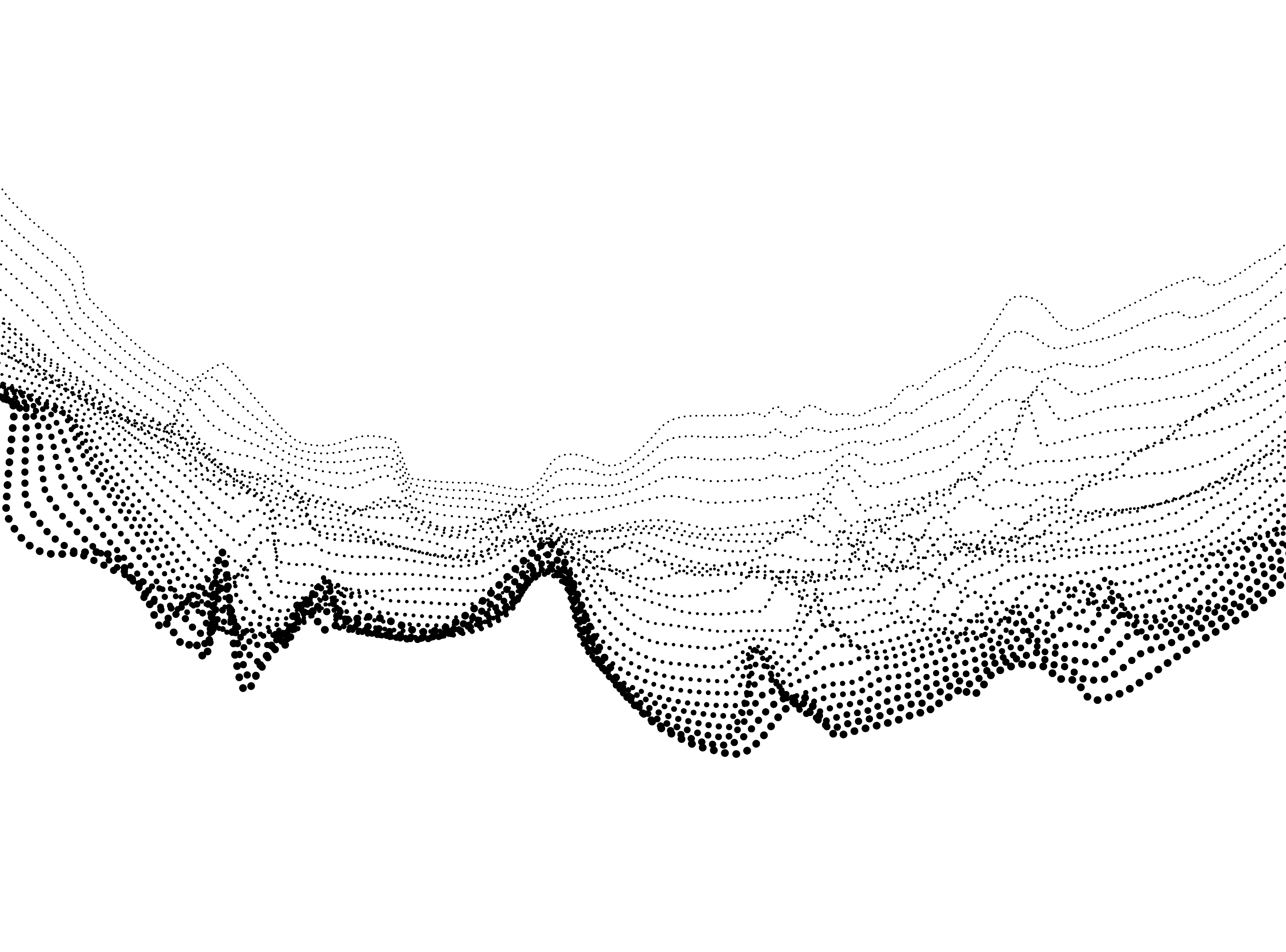 LOGO
Free 
PPT Templates
e7d195523061f1c03a90ee8e42cb24248e56383cd534985688F9F494128731F165EE95AB4B0C0A38076AAEA07667B1565C446FC45FF01DFB0E885BCDBDF3A284F3DB14DA61DD97F0BAB2E6C668FB4931972B188F3D7CE0CF23696CEF5693A64D53C8FB1F0925ED8BBF9C215EAD4326740F00D499DB15BFCD5E15A56FD8CC2D4B1F17509DE0C17F06617875BF3885BF1D
Insert the Subtitle of Your Presentation
SEARCH
www.freeppt7.com
LOGO
PART ONE
PART TWO
PART THREE
PART FOUR
Click here to add content, content to match the title.
Click here to add content, content to match the title.
Click here to add content, content to match the title.
Click here to add content, content to match the title.
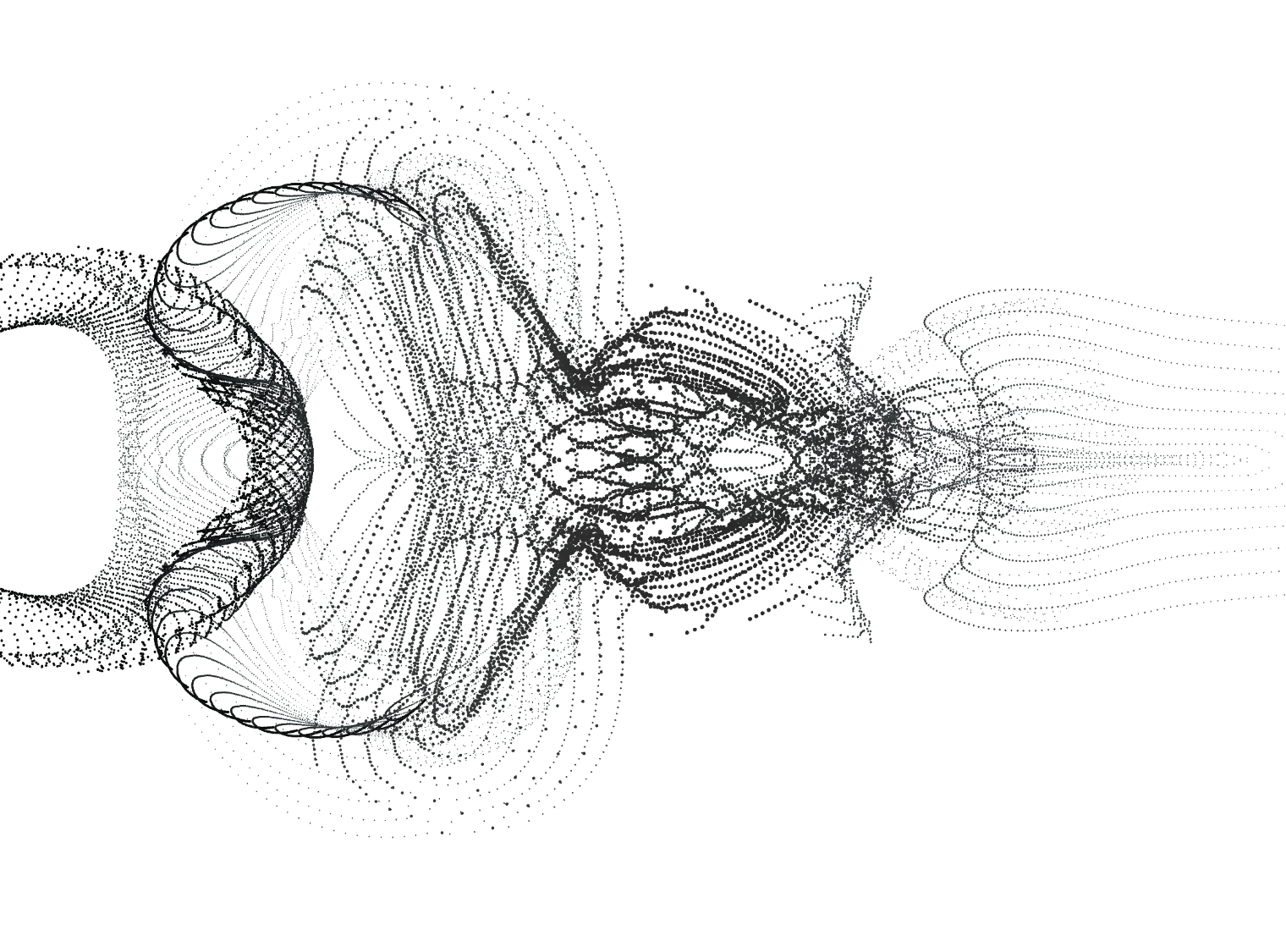 1P
e7d195523061f1c03a90ee8e42cb24248e56383cd534985688F9F494128731F165EE95AB4B0C0A38076AAEA07667B1565C446FC45FF01DFB0E885BCDBDF3A284F3DB14DA61DD97F0BAB2E6C668FB4931972B188F3D7CE0CF23696CEF5693A64D53C8FB1F0925ED8BBF9C215EAD4326740F00D499DB15BFCD5E15A56FD8CC2D4B1F17509DE0C17F06617875BF3885BF1D
10P
CONTENTS
T     H     E               M     O     D     E     R     N               P     R    E     S     E    N     T     A     T     I     O     N
20P
40P
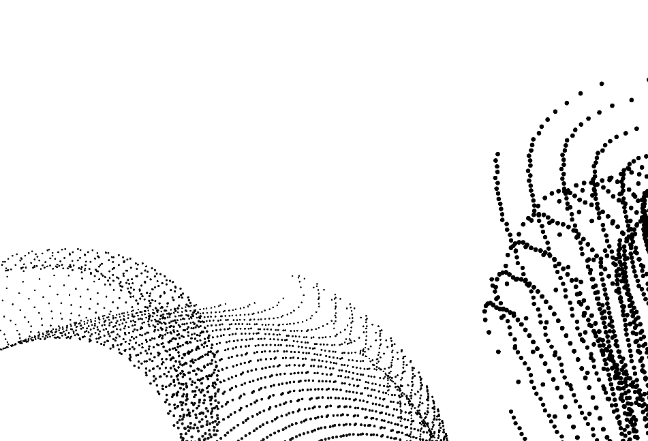 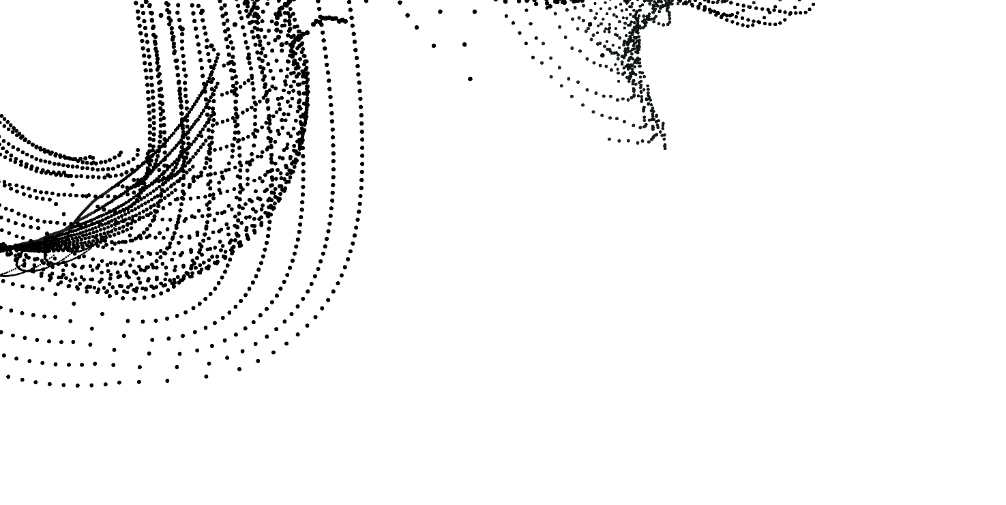 CONTENTS
T     H     E               M     O     D     E     R     N               P     R    E     S     E    N     T     A     T     I     O     N
e7d195523061f1c03a90ee8e42cb24248e56383cd534985688F9F494128731F165EE95AB4B0C0A38076AAEA07667B1565C446FC45FF01DFB0E885BCDBDF3A284F3DB14DA61DD97F0BAB2E6C668FB4931972B188F3D7CE0CF23696CEF5693A64D53C8FB1F0925ED8BBF9C215EAD4326740F00D499DB15BFCD5E15A56FD8CC2D4B1F17509DE0C17F06617875BF3885BF1D
HOMEPAGE
WHAT WE DO!
WORKS
ABOUT US
CAREER
CONTACT
SOCIAL
INNOVATIONS
PROJECT
JOB OFFER
INTRODUCTION
https://www.freeppt7.com
NEXT
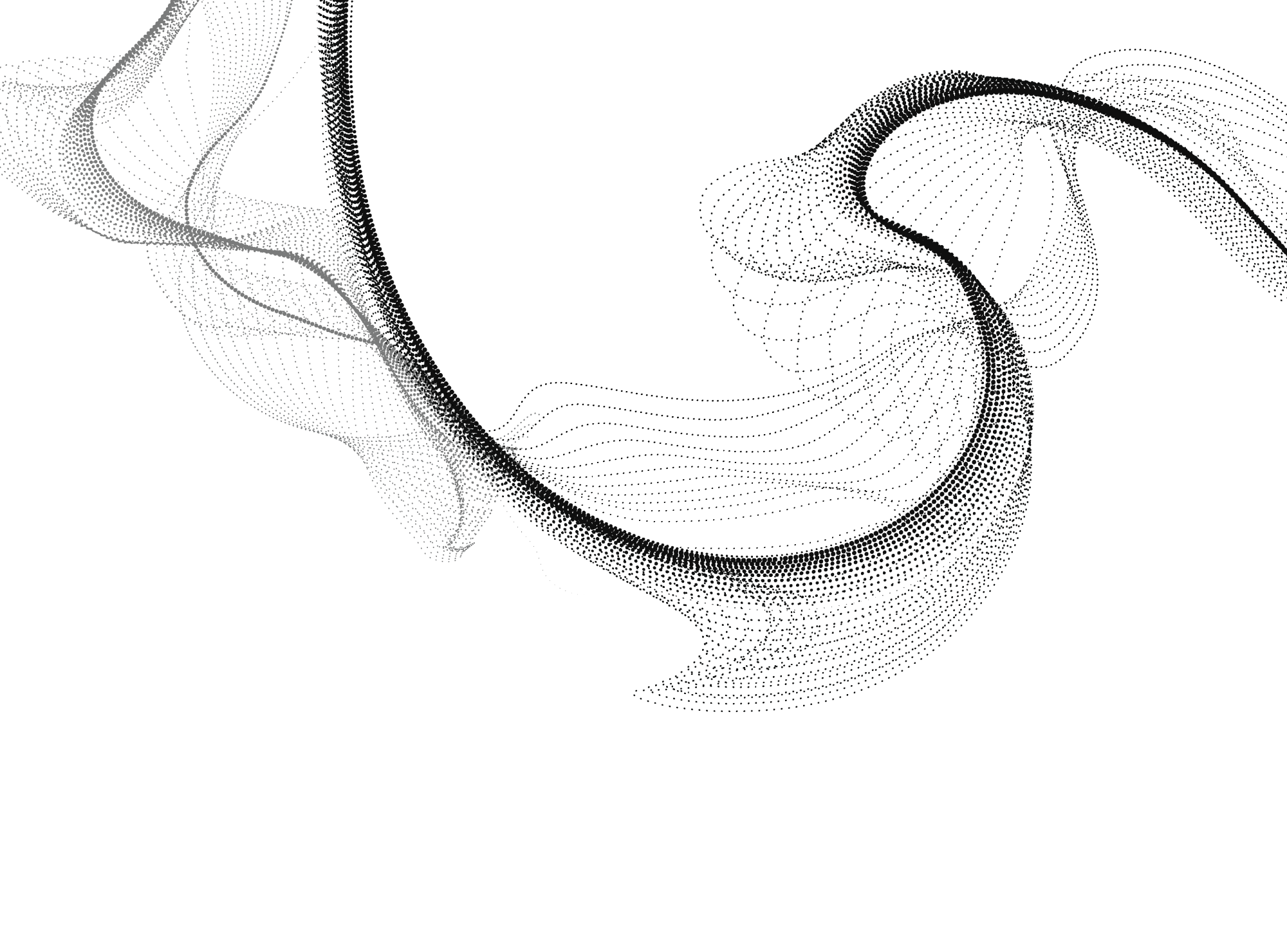 LOGO
e7d195523061f1c03a90ee8e42cb24248e56383cd534985688F9F494128731F165EE95AB4B0C0A38076AAEA07667B1565C446FC45FF01DFB0E885BCDBDF3A284F3DB14DA61DD97F0BAB2E6C668FB4931972B188F3D7CE0CF23696CEF5693A64D53C8FB1F0925ED8BBF9C215EAD4326740F00D499DB15BFCD5E15A56FD8CC2D4B1F17509DE0C17F06617875BF3885BF1D
PART ONE
WHAT WE DO?
START→
OUR ABOUT
WHAT WE DO?
e7d195523061f1c03a90ee8e42cb24248e56383cd534985688F9F494128731F165EE95AB4B0C0A38076AAEA07667B1565C446FC45FF01DFB0E885BCDBDF3A284F3DB14DA61DD97F0BAB2E6C668FB4931972B188F3D7CE0CF23696CEF5693A64D53C8FB1F0925ED8BBF9C215EAD4326740F00D499DB15BFCD5E15A56FD8CC2D4B1F17509DE0C17F06617875BF3885BF1D
Click here to add content, content to match the title.
01
02
03
04
Consulting
Click here to add content, content to match the title.
Online Shop
Click here to add content, content to match the title.
Design
Click here to add content, content to match the title.
Awwards
Click here to add content, content to match the title.
COMPANY
INTRODUCTION
Click here to add content, content to match the title.  Click here to add content, content to match the title.
T     H     E               M     O     D     E     R     N               P     R    E     S     E    N     T     A     T     I     O     N
e7d195523061f1c03a90ee8e42cb24248e56383cd534985688F9F494128731F165EE95AB4B0C0A38076AAEA07667B1565C446FC45FF01DFB0E885BCDBDF3A284F3DB14DA61DD97F0BAB2E6C668FB4931972B188F3D7CE0CF23696CEF5693A64D53C8FB1F0925ED8BBF9C215EAD4326740F00D499DB15BFCD5E15A56FD8CC2D4B1F17509DE0C17F06617875BF3885BF1D
WHAT WE DO
COMPANY
INTRODUCTION
Click here to add content, content to match the title.  Click here to add content, content to match the title.
Click here to add content, content to match the title.  Click here to add content, content to match the title.
COMPANY
INTRODUCTION
START→
Click here to add content, content to match the title.  Click here to add content, content to match the title.
TEMPLATE 2020
Something about
Company portfolio.
WEB DESIGN
e7d195523061f1c03a90ee8e42cb24248e56383cd534985688F9F494128731F165EE95AB4B0C0A38076AAEA07667B1565C446FC45FF01DFB0E885BCDBDF3A284F3DB14DA61DD97F0BAB2E6C668FB4931972B188F3D7CE0CF23696CEF5693A64D53C8FB1F0925ED8BBF9C215EAD4326740F00D499DB15BFCD5E15A56FD8CC2D4B1F17509DE0C17F06617875BF3885BF1D
“
Marketing Business Online Support
Objectively disintermediate leveraged manufactured products
PRESENTATION TEMPLATE
D
E
S
I
G
N
DESIGN
There are many variations of passages of Lorem Ipsum available, but the.
Click here to add content, content to match the title.
e7d195523061f1c03a90ee8e42cb24248e56383cd534985688F9F494128731F165EE95AB4B0C0A38076AAEA07667B1565C446FC45FF01DFB0E885BCDBDF3A284F3DB14DA61DD97F0BAB2E6C668FB4931972B188F3D7CE0CF23696CEF5693A64D53C8FB1F0925ED8BBF9C215EAD4326740F00D499DB15BFCD5E15A56FD8CC2D4B1F17509DE0C17F06617875BF3885BF1D
Click here to add content, content to match the title. .
Click here to add content, content to match the title.
D
E
S
WHO WE ARE
I
G
N
Click here to add content, content to match the title. .
Click here to add content, content to match the title. . Efficiently benchmark progressive resources.
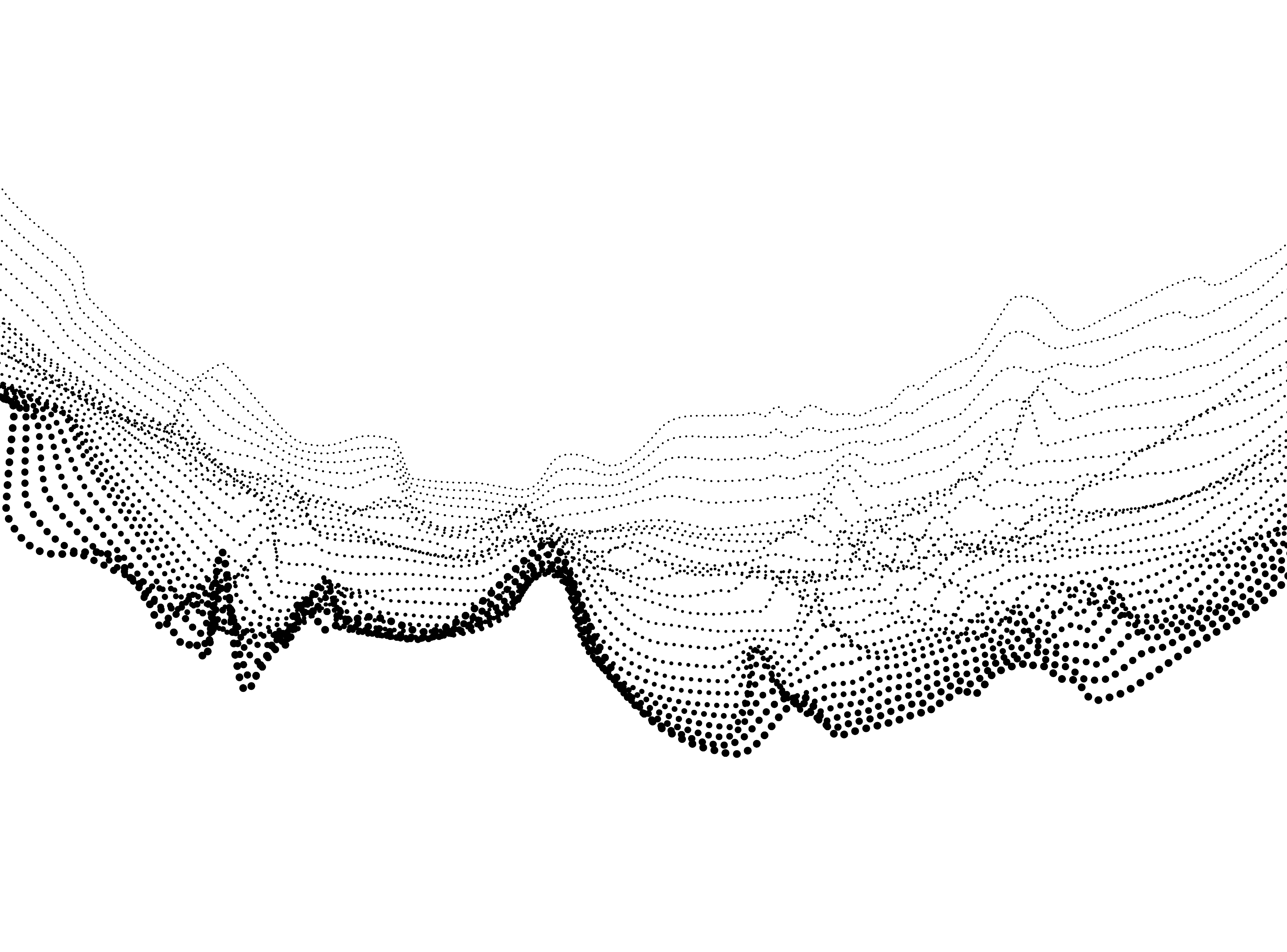 Business Department Analysis
e7d195523061f1c03a90ee8e42cb24248e56383cd534985688F9F494128731F165EE95AB4B0C0A38076AAEA07667B1565C446FC45FF01DFB0E885BCDBDF3A284F3DB14DA61DD97F0BAB2E6C668FB4931972B188F3D7CE0CF23696CEF5693A64D53C8FB1F0925ED8BBF9C215EAD4326740F00D499DB15BFCD5E15A56FD8CC2D4B1F17509DE0C17F06617875BF3885BF1D
Year Business Analysis
Click here to add content, content to match the title.
Marketing Research Analysis
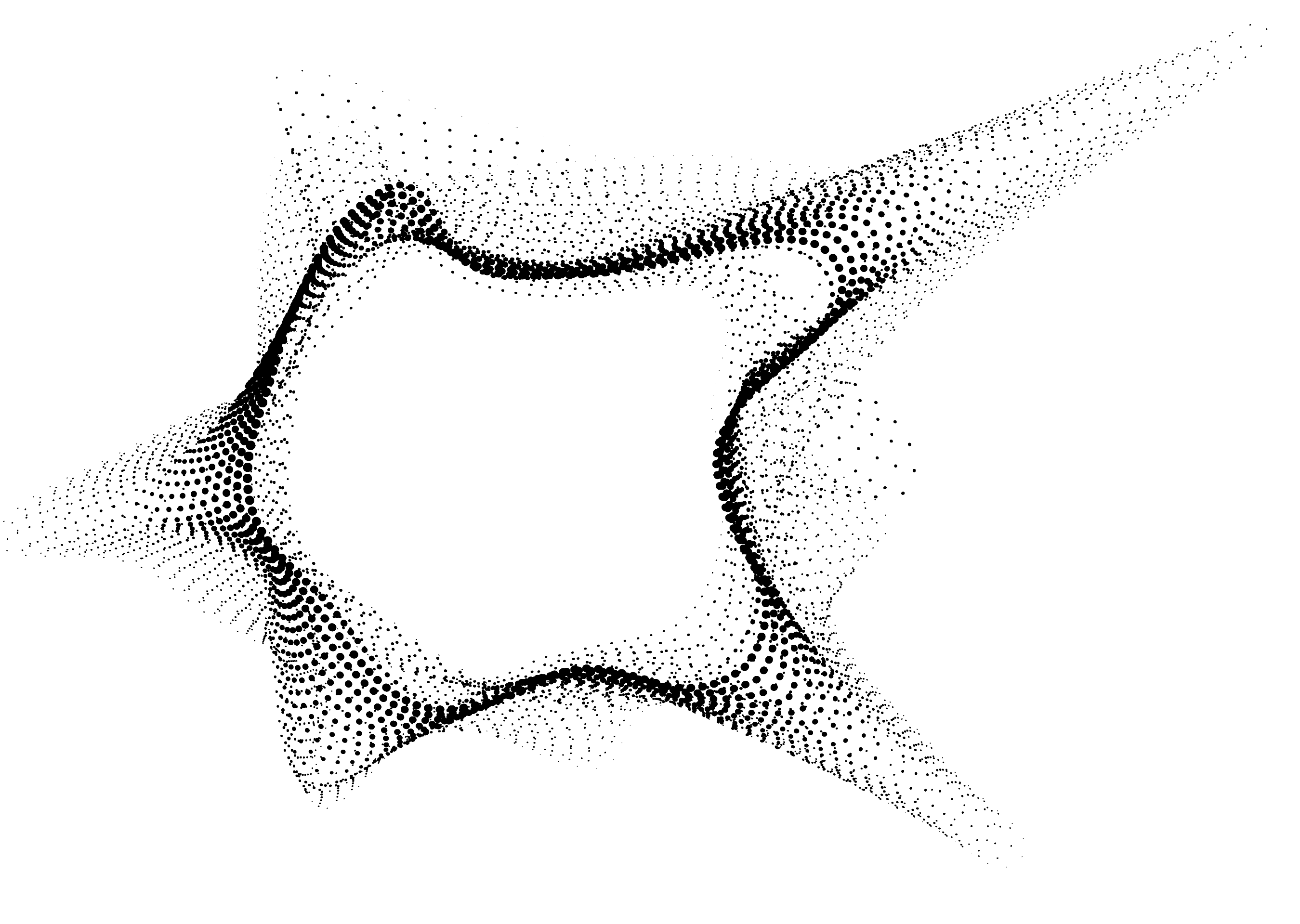 LOGO
e7d195523061f1c03a90ee8e42cb24248e56383cd534985688F9F494128731F165EE95AB4B0C0A38076AAEA07667B1565C446FC45FF01DFB0E885BCDBDF3A284F3DB14DA61DD97F0BAB2E6C668FB4931972B188F3D7CE0CF23696CEF5693A64D53C8FB1F0925ED8BBF9C215EAD4326740F00D499DB15BFCD5E15A56FD8CC2D4B1F17509DE0C17F06617875BF3885BF1D
WORKS
PART TWO
THE MODERN PRESENTATION
START→
LOGO
TIME LINE
Agenda two
Agenda three
Agenda one
20XX.1
Click here to add content, content to match the title.
Click here to add content, content to match the title.
Click here to add content, content to match the title.
T     H     E               M     O     D     E     R     N               P     R    E     S     E    N     T     A     T     I     O     N
e7d195523061f1c03a90ee8e42cb24248e56383cd534985688F9F494128731F165EE95AB4B0C0A38076AAEA07667B1565C446FC45FF01DFB0E885BCDBDF3A284F3DB14DA61DD97F0BAB2E6C668FB4931972B188F3D7CE0CF23696CEF5693A64D53C8FB1F0925ED8BBF9C215EAD4326740F00D499DB15BFCD5E15A56FD8CC2D4B1F17509DE0C17F06617875BF3885BF1D
20XX
20XX.4
20XX.6
Agenda four
20XX.10
Click here to add content, content to match the title.
e7d195523061f1c03a90ee8e42cb24248e56383cd534985688F9F494128731F165EE95AB4B0C0A38076AAEA07667B1565C446FC45FF01DFB0E885BCDBDF3A284F3DB14DA61DD97F0BAB2E6C668FB4931972B188F3D7CE0CF23696CEF5693A64D53C8FB1F0925ED8BBF9C215EAD4326740F00D499DB15BFCD5E15A56FD8CC2D4B1F17509DE0C17F06617875BF3885BF1D
20XX.12
Agenda five
Click here to add content, content to match the title.
20XX
End
Click here to add content, content to match the title.
LOGO
T     H     E               M     O     D     E     R     N               P     R    E     S     E    N     T     A     T     I     O     N
TIMELINE.
e7d195523061f1c03a90ee8e42cb24248e56383cd534985688F9F494128731F165EE95AB4B0C0A38076AAEA07667B1565C446FC45FF01DFB0E885BCDBDF3A284F3DB14DA61DD97F0BAB2E6C668FB4931972B188F3D7CE0CF23696CEF5693A64D53C8FB1F0925ED8BBF9C215EAD4326740F00D499DB15BFCD5E15A56FD8CC2D4B1F17509DE0C17F06617875BF3885BF1D
Jan
Apr
May
Jun
Jul
Aug
Sep
Oct
Nov
Your Subtitle Here
Your Subtitle Here
Your Subtitle Here
Your Subtitle Here
Your Subtitle Here
Your Subtitle Here
LOGO
T     H     E               M     O     D     E     R     N               P     R    E     S     E    N     T     A     T     I     O     N
OUR TEAM
e7d195523061f1c03a90ee8e42cb24248e56383cd534985688F9F494128731F165EE95AB4B0C0A38076AAEA07667B1565C446FC45FF01DFB0E885BCDBDF3A284F3DB14DA61DD97F0BAB2E6C668FB4931972B188F3D7CE0CF23696CEF5693A64D53C8FB1F0925ED8BBF9C215EAD4326740F00D499DB15BFCD5E15A56FD8CC2D4B1F17509DE0C17F06617875BF3885BF1D
GM
CEO
DG
CS
ENTER YOUR NAME
ENTER YOUR NAME
ENTER YOUR NAME
ENTER YOUR NAME
Click here to add content, content to match the title.
Click here to add content, content to match the title.
Click here to add content, content to match the title.
Click here to add content, content to match the title.
Our Service
e7d195523061f1c03a90ee8e42cb24248e56383cd534985688F9F494128731F165EE95AB4B0C0A38076AAEA07667B1565C446FC45FF01DFB0E885BCDBDF3A284F3DB14DA61DD97F0BAB2E6C668FB4931972B188F3D7CE0CF23696CEF5693A64D53C8FB1F0925ED8BBF9C215EAD4326740F00D499DB15BFCD5E15A56FD8CC2D4B1F17509DE0C17F06617875BF3885BF1D
WRITE HERE SOMETHING  ABOUT
01
02
03
04
Sample Text
Sample Text
Sample Text
Sample Text
Click here to add content, content to match the title.
Click here to add content, content to match the title.
Click here to add content, content to match the title.
Click here to add content, content to match the title.
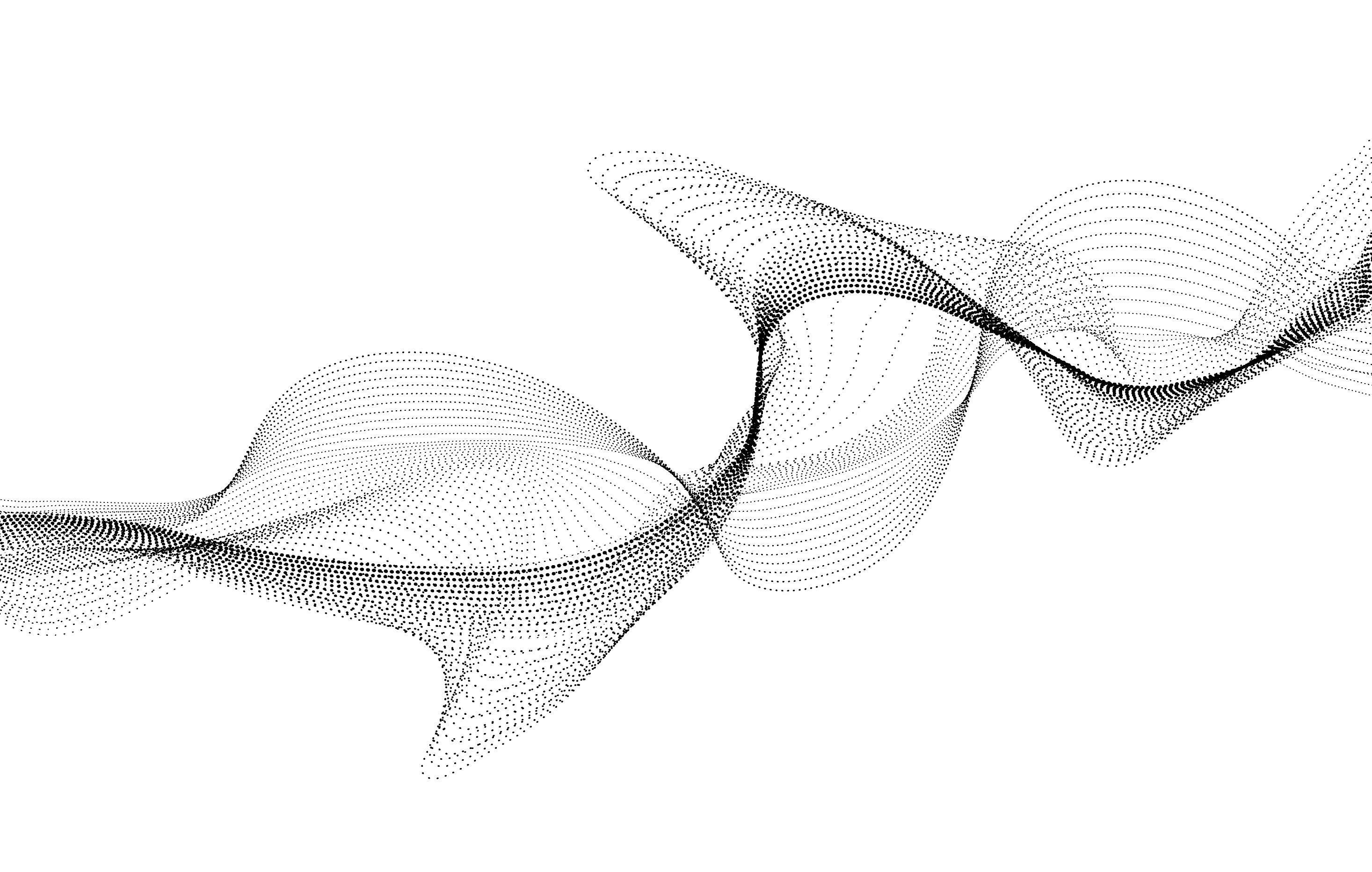 TEMPLATE 20XX
Creative
Text Slides
e7d195523061f1c03a90ee8e42cb24248e56383cd534985688F9F494128731F165EE95AB4B0C0A38076AAEA07667B1565C446FC45FF01DFB0E885BCDBDF3A284F3DB14DA61DD97F0BAB2E6C668FB4931972B188F3D7CE0CF23696CEF5693A64D53C8FB1F0925ED8BBF9C215EAD4326740F00D499DB15BFCD5E15A56FD8CC2D4B1F17509DE0C17F06617875BF3885BF1D
29.
Not just Best
Creative Agency.
S
E
R
MARKETING EVENT

Click here to add content, content to match the title.
V
I
S
PRODUCTS
TEAM ANALYSIS
GENDER
MARKETING EVENT

Click here to add content, content to match the title.
+80%
Marketing team
TEMPLATE 20XX
GALLERY SLIDE
e7d195523061f1c03a90ee8e42cb24248e56383cd534985688F9F494128731F165EE95AB4B0C0A38076AAEA07667B1565C446FC45FF01DFB0E885BCDBDF3A284F3DB14DA61DD97F0BAB2E6C668FB4931972B188F3D7CE0CF23696CEF5693A64D53C8FB1F0925ED8BBF9C215EAD4326740F00D499DB15BFCD5E15A56FD8CC2D4B1F17509DE0C17F06617875BF3885BF1D
T     H     E               M     O     D     E     R     N               P     R    E     S     E    N     T     A     T     I     O     N
Click here to add content, content to match the title. Energistically incentivize holistic channels rather than interactive interfaces.
185 Project
195,850
10
$1500
Project Research
Objectively disintermediate leveraged manufactured products
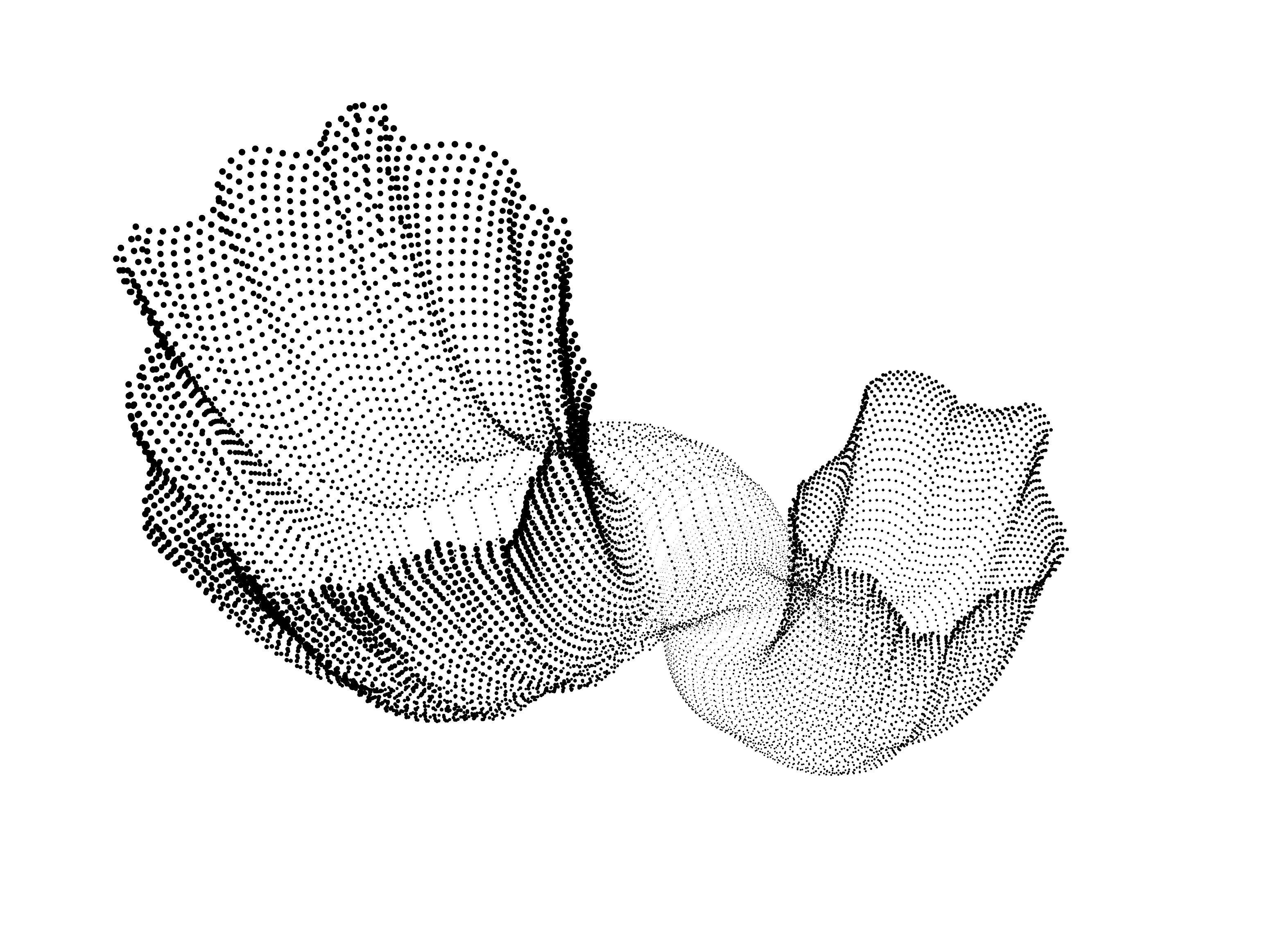 LOGO
About Us
e7d195523061f1c03a90ee8e42cb24248e56383cd534985688F9F494128731F165EE95AB4B0C0A38076AAEA07667B1565C446FC45FF01DFB0E885BCDBDF3A284F3DB14DA61DD97F0BAB2E6C668FB4931972B188F3D7CE0CF23696CEF5693A64D53C8FB1F0925ED8BBF9C215EAD4326740F00D499DB15BFCD5E15A56FD8CC2D4B1F17509DE0C17F06617875BF3885BF1D
PART THREE
THE MODERN PRESENTATION
START→
PYRAMIDPROCESSINFOGRAPHIC
Step -3
Step -1
Step -5
Step -4
Step -2
Step -6
e7d195523061f1c03a90ee8e42cb24248e56383cd534985688F9F494128731F165EE95AB4B0C0A38076AAEA07667B1565C446FC45FF01DFB0E885BCDBDF3A284F3DB14DA61DD97F0BAB2E6C668FB4931972B188F3D7CE0CF23696CEF5693A64D53C8FB1F0925ED8BBF9C215EAD4326740F00D499DB15BFCD5E15A56FD8CC2D4B1F17509DE0C17F06617875BF3885BF1D
TEMPLATE 20XX
Objectively disintermediate leveraged manufactured products
Click here to add content, content to match the title.
Objectively disintermediate leveraged manufactured products
Objectively disintermediate leveraged manufactured products
START→
4 STEPSTO SUCCESS
07
07
e7d195523061f1c03a90ee8e42cb24248e56383cd534985688F9F494128731F165EE95AB4B0C0A38076AAEA07667B1565C446FC45FF01DFB0E885BCDBDF3A284F3DB14DA61DD97F0BAB2E6C668FB4931972B188F3D7CE0CF23696CEF5693A64D53C8FB1F0925ED8BBF9C215EAD4326740F00D499DB15BFCD5E15A56FD8CC2D4B1F17509DE0C17F06617875BF3885BF1D
06
04
06
01
05
03
04
03
05
02
01
02
Sample Text
Sample Text
Sample Text
Sample Text
Sample Text
Sample Text
Sample Text
Click here to add content, content to match the title.
Click here to add content, content to match the title.
Click here to add content, content to match the title.
Click here to add content, content to match the title.
Click here to add content, content to match the title.
Click here to add content, content to match the title.
Click here to add content, content to match the title.
ARROW  INFOGRAPHIC
e7d195523061f1c03a90ee8e42cb24248e56383cd534985688F9F494128731F165EE95AB4B0C0A38076AAEA07667B1565C446FC45FF01DFB0E885BCDBDF3A284F3DB14DA61DD97F0BAB2E6C668FB4931972B188F3D7CE0CF23696CEF5693A64D53C8FB1F0925ED8BBF9C215EAD4326740F00D499DB15BFCD5E15A56FD8CC2D4B1F17509DE0C17F06617875BF3885BF1D
Click here to add content, content to match the title.
Write title here
This is some text. Place your preferred texts here. You can change it as you want. This is some text.
Write title here
This is some text. Place your preferred texts here. You can change it as you want. This is some text.
Click here to add content, content to match the title.
START→
CIRCLE PROCESS  INFOGRAPHIC
Write title here
Click here to add content, content to match the title.
Write title here
Click here to add content, content to match the title.
e7d195523061f1c03a90ee8e42cb24248e56383cd534985688F9F494128731F165EE95AB4B0C0A38076AAEA07667B1565C446FC45FF01DFB0E885BCDBDF3A284F3DB14DA61DD97F0BAB2E6C668FB4931972B188F3D7CE0CF23696CEF5693A64D53C8FB1F0925ED8BBF9C215EAD4326740F00D499DB15BFCD5E15A56FD8CC2D4B1F17509DE0C17F06617875BF3885BF1D
01
02
Write title here
Click here to add content, content to match the title.
Write title here
Click here to add content, content to match the title. 
.
06
03
START→
05
04
Write title here
Click here to add content, content to match the title. 
.
Write title here
Click here to add content, content to match the title.
SWOT INFOGRAPHIC
e7d195523061f1c03a90ee8e42cb24248e56383cd534985688F9F494128731F165EE95AB4B0C0A38076AAEA07667B1565C446FC45FF01DFB0E885BCDBDF3A284F3DB14DA61DD97F0BAB2E6C668FB4931972B188F3D7CE0CF23696CEF5693A64D53C8FB1F0925ED8BBF9C215EAD4326740F00D499DB15BFCD5E15A56FD8CC2D4B1F17509DE0C17F06617875BF3885BF1D
Write title here
Click here to add content, content to match the title. 
.
S
Write title here
Click here to add content, content to match the title. 
.
W
Write title here
Click here to add content, content to match the title. 
.
O
T
Write title here
Click here to add content, content to match the title. 
.
START→
PROCESS INFOGRAPHIC
e7d195523061f1c03a90ee8e42cb24248e56383cd534985688F9F494128731F165EE95AB4B0C0A38076AAEA07667B1565C446FC45FF01DFB0E885BCDBDF3A284F3DB14DA61DD97F0BAB2E6C668FB4931972B188F3D7CE0CF23696CEF5693A64D53C8FB1F0925ED8BBF9C215EAD4326740F00D499DB15BFCD5E15A56FD8CC2D4B1F17509DE0C17F06617875BF3885BF1D
01
02
03
04
05
Write title here
Click here to add content, content to match the title. 
.
Write title here
Click here to add content, content to match the title. 
.
Write title here
Click here to add content, content to match the title. 
.
Write title here
Click here to add content, content to match the title. 
.
Write title here
Click here to add content, content to match the title. 
.
START→
LOGO
e7d195523061f1c03a90ee8e42cb24248e56383cd534985688F9F494128731F165EE95AB4B0C0A38076AAEA07667B1565C446FC45FF01DFB0E885BCDBDF3A284F3DB14DA61DD97F0BAB2E6C668FB4931972B188F3D7CE0CF23696CEF5693A64D53C8FB1F0925ED8BBF9C215EAD4326740F00D499DB15BFCD5E15A56FD8CC2D4B1F17509DE0C17F06617875BF3885BF1D
CAREER
PART FOUR
MODERN PRESENTATION
START→
LOGO
FLAT DEVICE MOCKUPS
Marketing Business Online Support
Objectively disintermediate leveraged manufactured products
e7d195523061f1c03a90ee8e42cb24248e56383cd534985688F9F494128731F165EE95AB4B0C0A38076AAEA07667B1565C446FC45FF01DFB0E885BCDBDF3A284F3DB14DA61DD97F0BAB2E6C668FB4931972B188F3D7CE0CF23696CEF5693A64D53C8FB1F0925ED8BBF9C215EAD4326740F00D499DB15BFCD5E15A56FD8CC2D4B1F17509DE0C17F06617875BF3885BF1D
SOCIAL
SOCIAL NETWORKS
SOCIAL NETWORKS
LOGO
Essential Service Marketing
Marketing Business Online Support
Objectively disintermediate leveraged manufactured products
e7d195523061f1c03a90ee8e42cb24248e56383cd534985688F9F494128731F165EE95AB4B0C0A38076AAEA07667B1565C446FC45FF01DFB0E885BCDBDF3A284F3DB14DA61DD97F0BAB2E6C668FB4931972B188F3D7CE0CF23696CEF5693A64D53C8FB1F0925ED8BBF9C215EAD4326740F00D499DB15BFCD5E15A56FD8CC2D4B1F17509DE0C17F06617875BF3885BF1D
85%
15%
30%
Click here to add content, content to match the title. .
LOGO
DEVICE MOCKUPS
Objectively disintermediate leveraged manufactured products
e7d195523061f1c03a90ee8e42cb24248e56383cd534985688F9F494128731F165EE95AB4B0C0A38076AAEA07667B1565C446FC45FF01DFB0E885BCDBDF3A284F3DB14DA61DD97F0BAB2E6C668FB4931972B188F3D7CE0CF23696CEF5693A64D53C8FB1F0925ED8BBF9C215EAD4326740F00D499DB15BFCD5E15A56FD8CC2D4B1F17509DE0C17F06617875BF3885BF1D
Business Options 01
Design Plan 02
Consulting 03
10,650,250$
15,850,000$
8,500,250$
60%
18%
22%
LOGO
ESSENTIAL SERVICE MARKETING
e7d195523061f1c03a90ee8e42cb24248e56383cd534985688F9F494128731F165EE95AB4B0C0A38076AAEA07667B1565C446FC45FF01DFB0E885BCDBDF3A284F3DB14DA61DD97F0BAB2E6C668FB4931972B188F3D7CE0CF23696CEF5693A64D53C8FB1F0925ED8BBF9C215EAD4326740F00D499DB15BFCD5E15A56FD8CC2D4B1F17509DE0C17F06617875BF3885BF1D
Data Chart Sample
99%
G
75%
F
Click here to add content, content to match the title. . Pellentesque consequat libero tempus felis ornare maximus. 

Aliquam lobortis id leo a euismod. Phasellus euismod metus sed turpis aliquam tincidunt. Maecenas sed volutpat augue.
E
50%
D
25%
75%
C
Female Users
B
68K
Lorem ipsum dolor sit amet, conectatetur teis adipiscing elit. Pellentesque consequat ta libero teus maximus.
60%
A
Male Users
PlayStation
Truck
Umbrella
Rocket
行业PPT模板http://www.1ppt.com/hangye/
LOGO
ESSENTIAL SERVICE MARKETING
9.100.611
9.100.611
9.100.611
Lorem ipsum dolor sit amet, conse ctetur adipiscing.
.
Lorem ipsum dolor sit amet, conse ctetur adipiscing.
Lorem ipsum dolor sit amet, conse ctetur adipiscing.
.
e7d195523061f1c03a90ee8e42cb24248e56383cd534985688F9F494128731F165EE95AB4B0C0A38076AAEA07667B1565C446FC45FF01DFB0E885BCDBDF3A284F3DB14DA61DD97F0BAB2E6C668FB4931972B188F3D7CE0CF23696CEF5693A64D53C8FB1F0925ED8BBF9C215EAD4326740F00D499DB15BFCD5E15A56FD8CC2D4B1F17509DE0C17F06617875BF3885BF1D
You don’t have to be “a creative” to be creative.
Lorem ipsum dolor sit amet, conse ctetur adipiscing.
[Speaker Notes: Template from: https://www.freeppt7.com/]
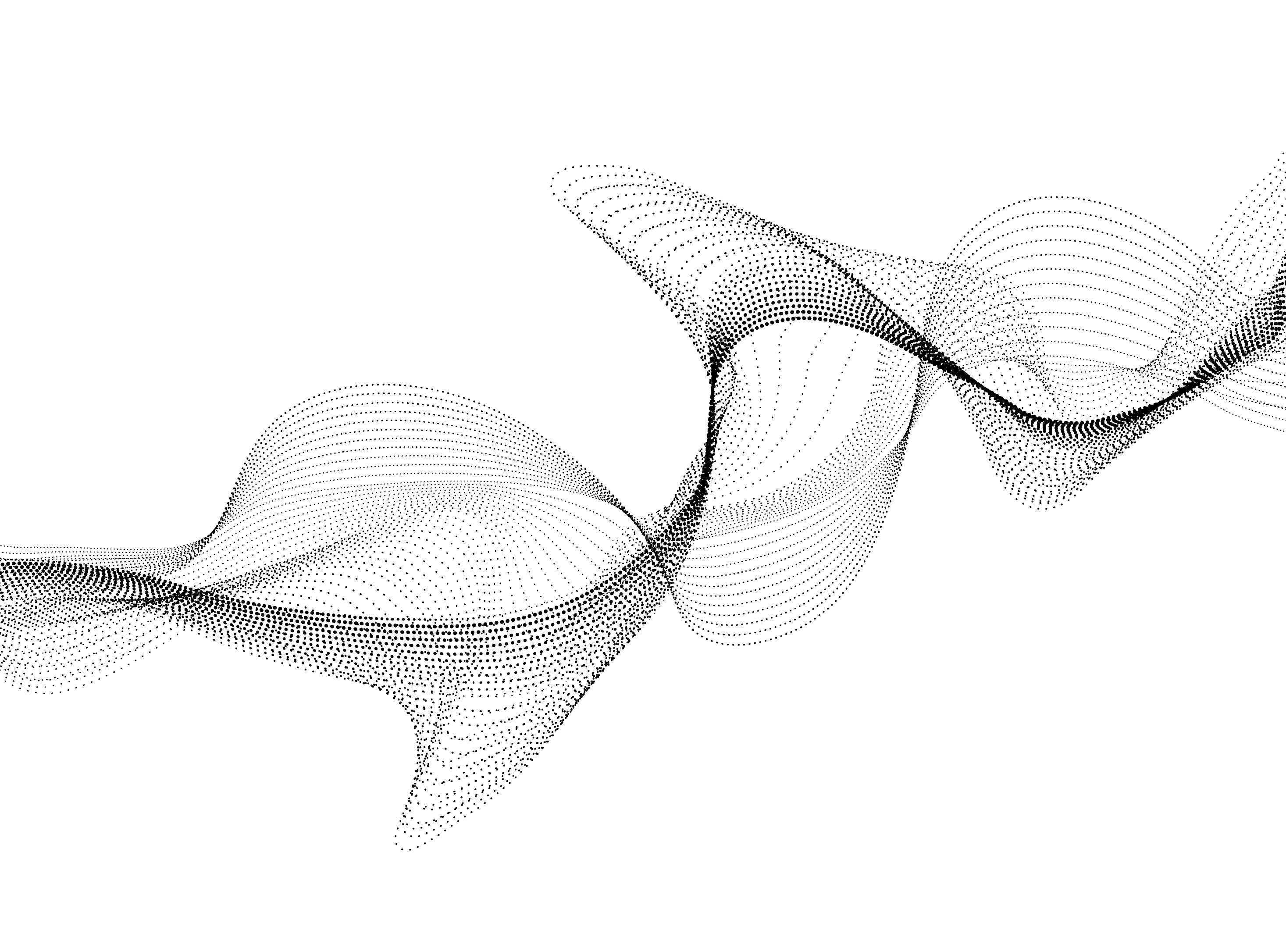 LOGO
e7d195523061f1c03a90ee8e42cb24248e56383cd534985688F9F494128731F165EE95AB4B0C0A38076AAEA07667B1565C446FC45FF01DFB0E885BCDBDF3A284F3DB14DA61DD97F0BAB2E6C668FB4931972B188F3D7CE0CF23696CEF5693A64D53C8FB1F0925ED8BBF9C215EAD4326740F00D499DB15BFCD5E15A56FD8CC2D4B1F17509DE0C17F06617875BF3885BF1D
CONTACT
THANK YOU
THE MODERN PRESENTATION
We respect your valuable time with freeppt7!
If you have any questions, please reach us
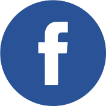 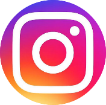 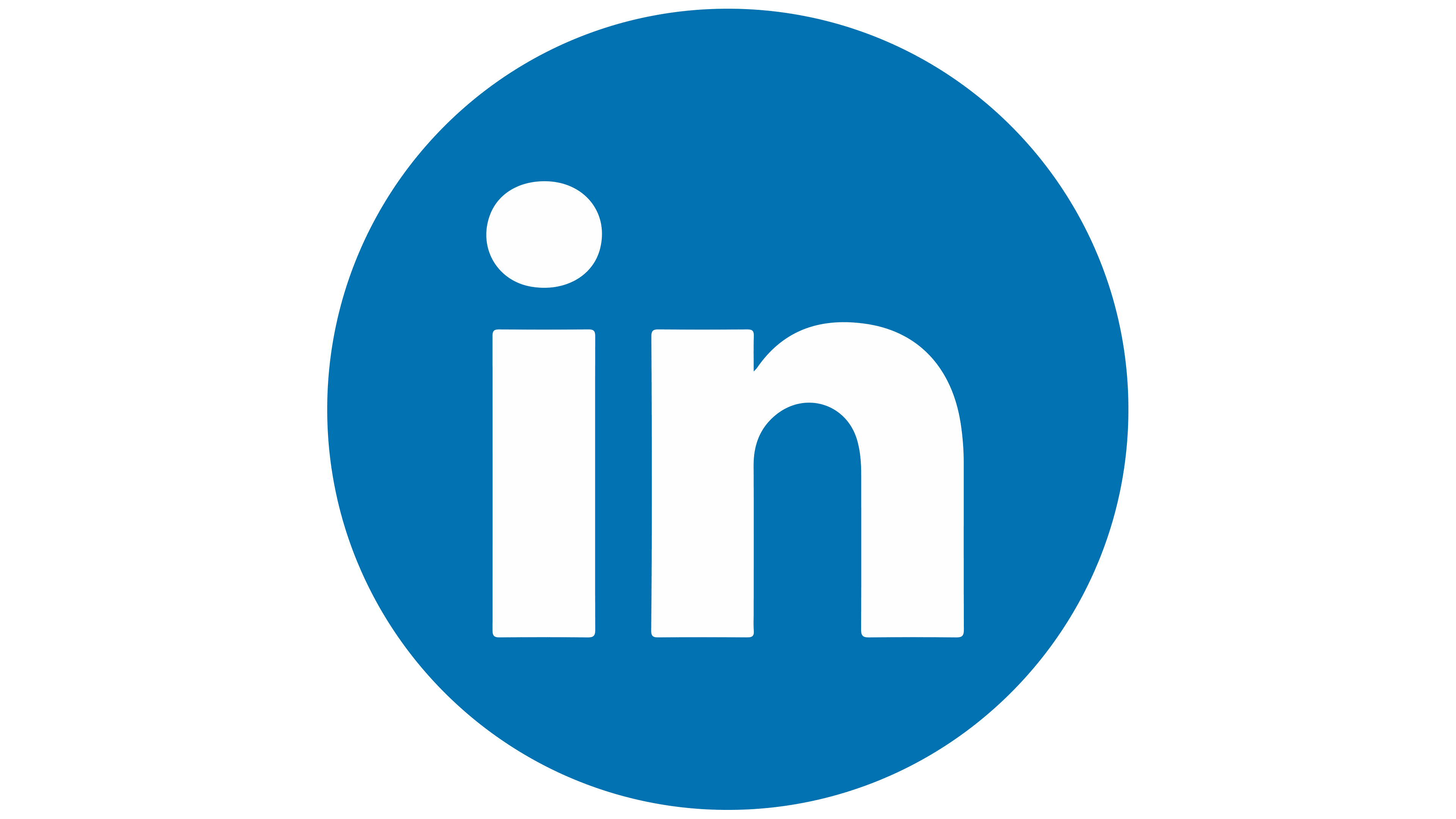 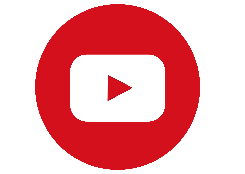 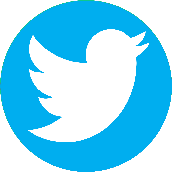 Do you have a design request, please visit our redesign page.
CREDIT: Freeppt7.com created this PowerPoint template.
Let this slide be kept for attribution.
www.freeppt7.com